Procedural Content Generation
Prof. Roger Crawfis
Computer Science and Engineering
The Ohio State University
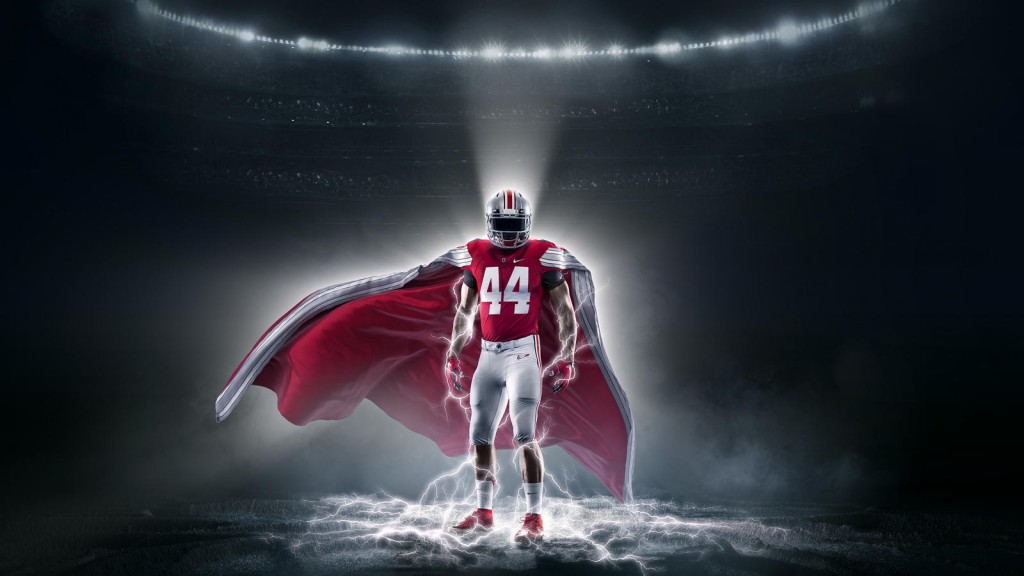 http://4.kicksonfire.net
[Speaker Notes: This is an excellent name. It is now our name.]
What is Procedural Content Generation?
Content generated algorithmically rather than manually
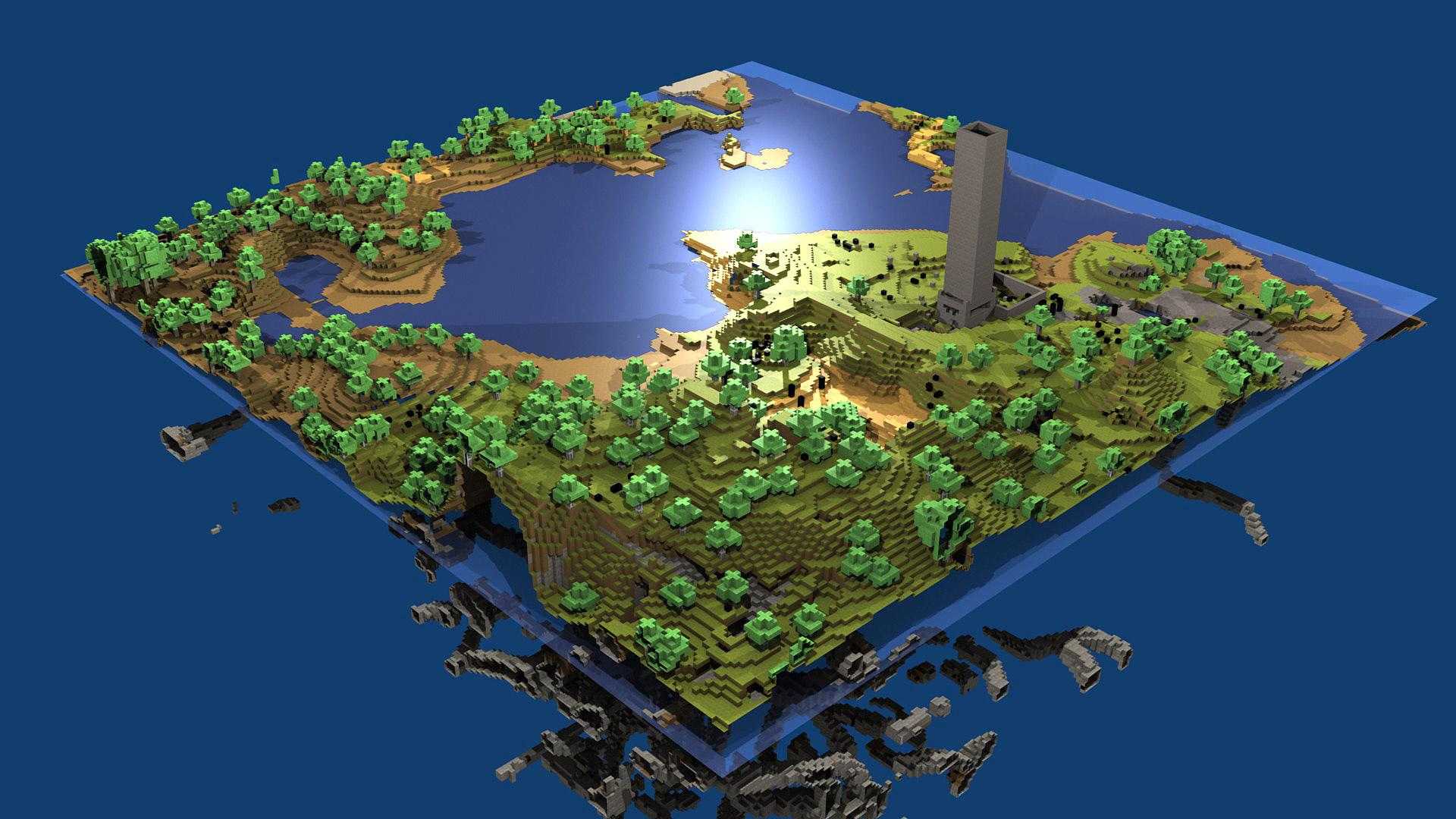 http://files.tested.com/photos/2012/11/27/41660-minecraft.jpg
[Speaker Notes: what pg?]
What is Procedural Content Generation?
Procedural refers to the process that computes a particular function
From a few parameters, a large number of possible types of content can be generated
Can be applied to most art assets and even AI behavior
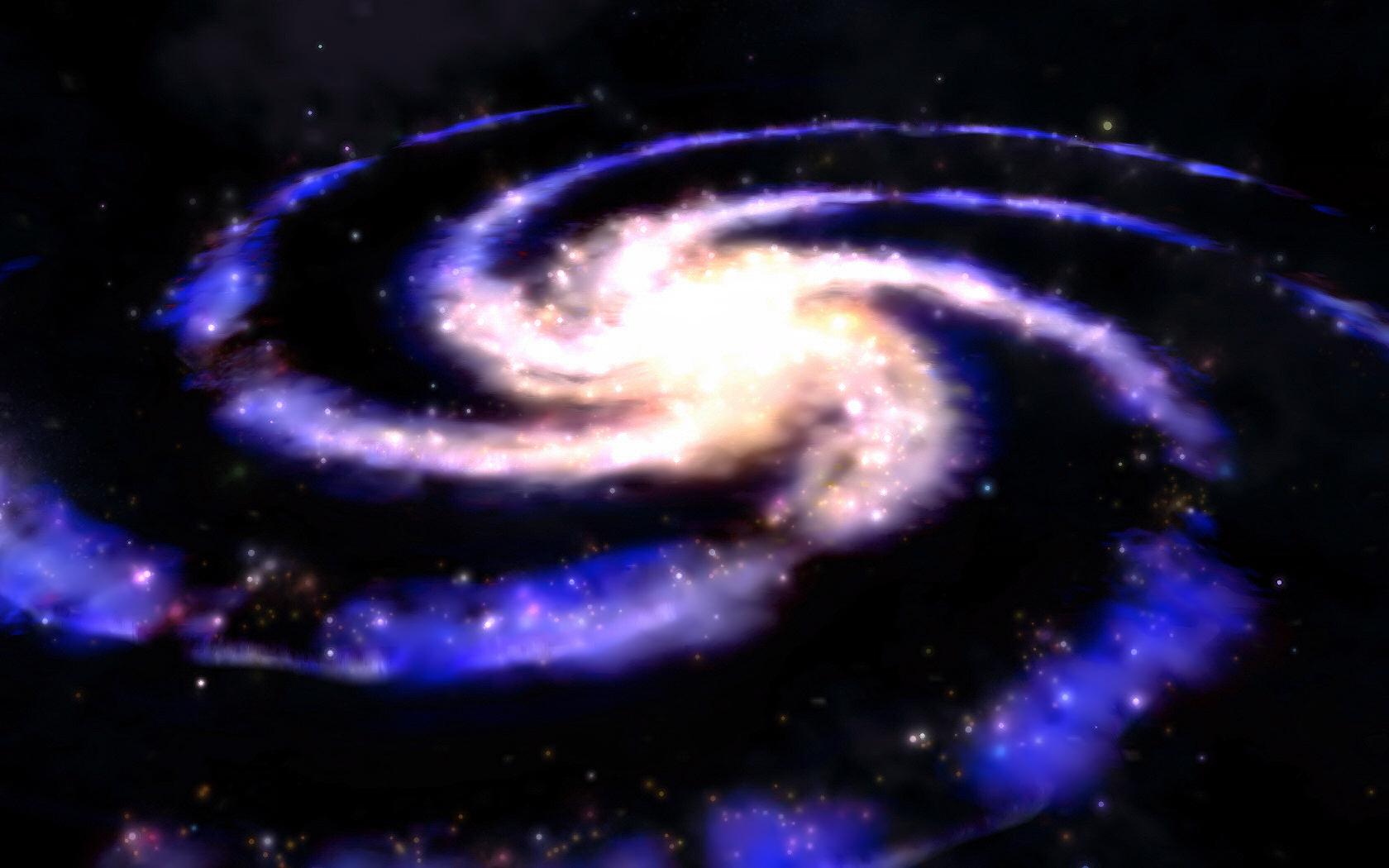 http://img2.wikia.nocookie.net/__cb20110706190126/spore/images/6/61/Haloian_Galaxy.jpg
[Speaker Notes: what pg?]
Why Procedurally Generate?
Save time
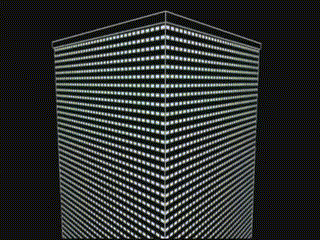 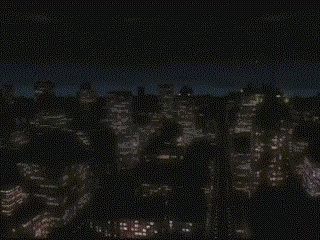 [Speaker Notes: The earliest computer games were severely limited by memory constraints. This forced content, such as maps, to be generated algorithmically on the fly: there simply wasn't enough space to store a large amount of pre-made levels and artwork.
Why PG?]
Why Procedurally Generate?
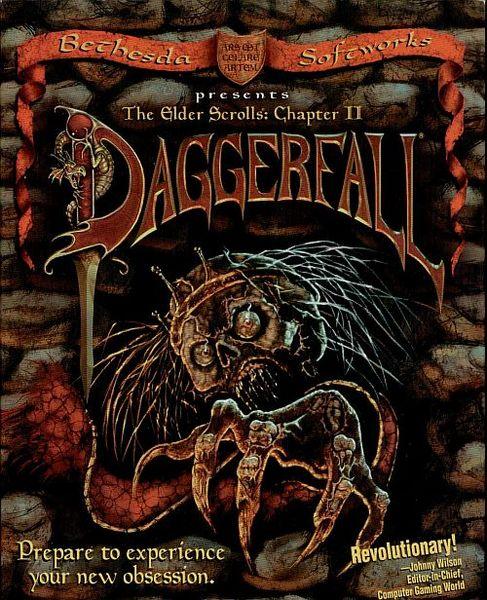 Save space
The Elder Scrolls II: Daggerfall
Over 88,000 square miles
Over 15,000 cities, villages, and dungeons
750,000 NPCs
http://static.giantbomb.com/uploads/original/0/5150/1257508-daggerfall_box1.jpg
[Speaker Notes: The earliest computer games were severely limited by memory constraints. This forced content, such as maps, to be generated algorithmically on the fly: there simply wasn't enough space to store a large amount of pre-made levels and artwork.
Why PG?]
Why Procedurally Generate
.kkrieger
Fairly complex game in 94 kb
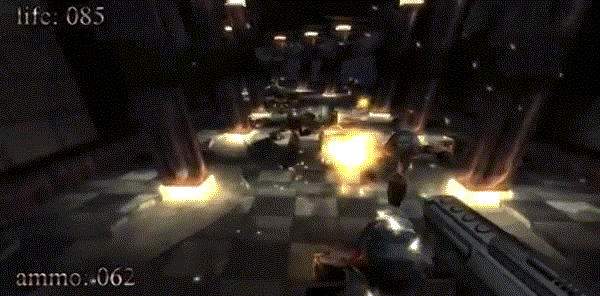 http://static.giantbomb.com/uploads/original/0/4511/1095099-fractalus_cockpit.jpg
[Speaker Notes: Levels, maps, terrain, building placement, graphics, texture, modeling, animation, items, ai, quest, skyrim, npcs, features, trees, clutter]
Why Procedurally Generate?
Allows content to react differently for different players
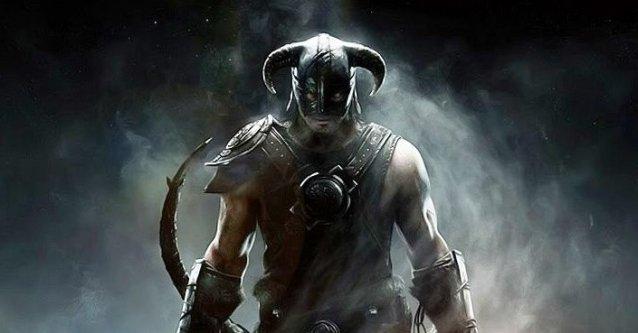 Skyrim
Radiant Story System
Change story based on user actions
http://www.gameranx.com/img/11-Nov/skyrim-1.jpg
[Speaker Notes: The earliest computer games were severely limited by memory constraints. This forced content, such as maps, to be generated algorithmically on the fly: there simply wasn't enough space to store a large amount of pre-made levels and artwork.
Why PG?]
Know Your History
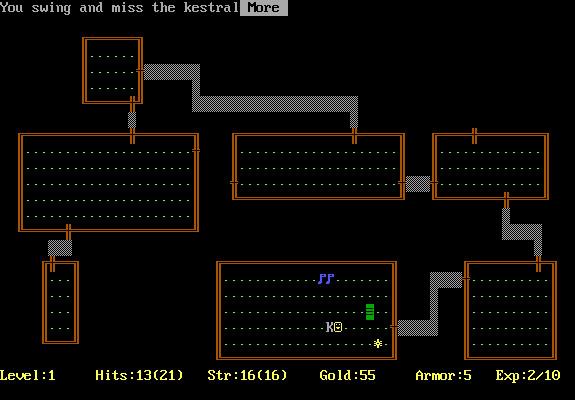 Originally, used for reducing size
Rogue
Possibly first use of PCG in games
Created random levels on the fly
http://2.bp.blogspot.com/-oo1P7eCZER0/T48OX07suuI/AAAAAAAAAM0/xIpr2xD6-m4/s640/rogue-2.jpg
[Speaker Notes: Levels, maps, terrain, building placement, graphics, texture, modeling, animation, items, ai, quest, skyrim, npcs, features, trees, clutter]
Know Your History
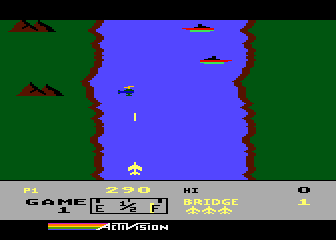 Level creation
River Raid
Random, dynamic level
Banned in West Germany from 1982 until 2002
http://www.atarimania.com/8bit/screens/river_raid_2.gif
[Speaker Notes: Levels, maps, terrain, building placement, graphics, texture, modeling, animation, items, ai, quest, skyrim, npcs, features, trees, clutter]
Know Your History
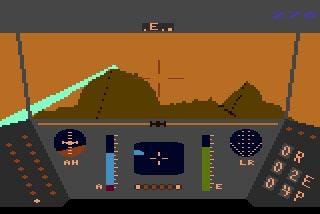 Generate Art Assets
Rescue on Fractalus!
Generate mountains using fractals
First use of fractal terrain
http://static.giantbomb.com/uploads/original/0/4511/1095099-fractalus_cockpit.jpg
[Speaker Notes: Levels, maps, terrain, building placement, graphics, texture, modeling, animation, items, ai, quest, skyrim, npcs, features, trees, clutter]
Dwarf Fortress
Part roguelike, part city building game released in 2006.
Uses mid-point displacement algorithm to create base elevation information.
Erodes the terrain with simulation of weather, volcanic activity, temperature models, and other effects.
Uses trade simulation to create roads and villages.
Dwarf Fortress
Diablo (series)
The earlier entries had more procedurally generated towns and dungeons.
Diablo III has a hand-crafted hub, and uses larger tiles  leading to less variety between runs.
Elder Scrolls
The Elder Scrolls II Daggerfell
World is procedurally generated at installation.
Wilderness, dungeons, quests, and NPCs are as well.
Towns and cities are handcrafted for better navigation.
Landmass is twice the size of the British Isles.
Easy to get lost and difficult to navigate.
Elder Scrolls
The Elder Scrolls V: Skyrim
Much more of the game is handcrafted including dungeons.
Randomly generated quests are used to pad out the handcrafted ones.
Quests are easier to complete as the locations are easier to find.
Map is much smaller than Daggerfall's.
~41 sq. km vs ~400,000 sq. km
Know Your History
Computing power increases
Focus shifts to decreasing artist workload
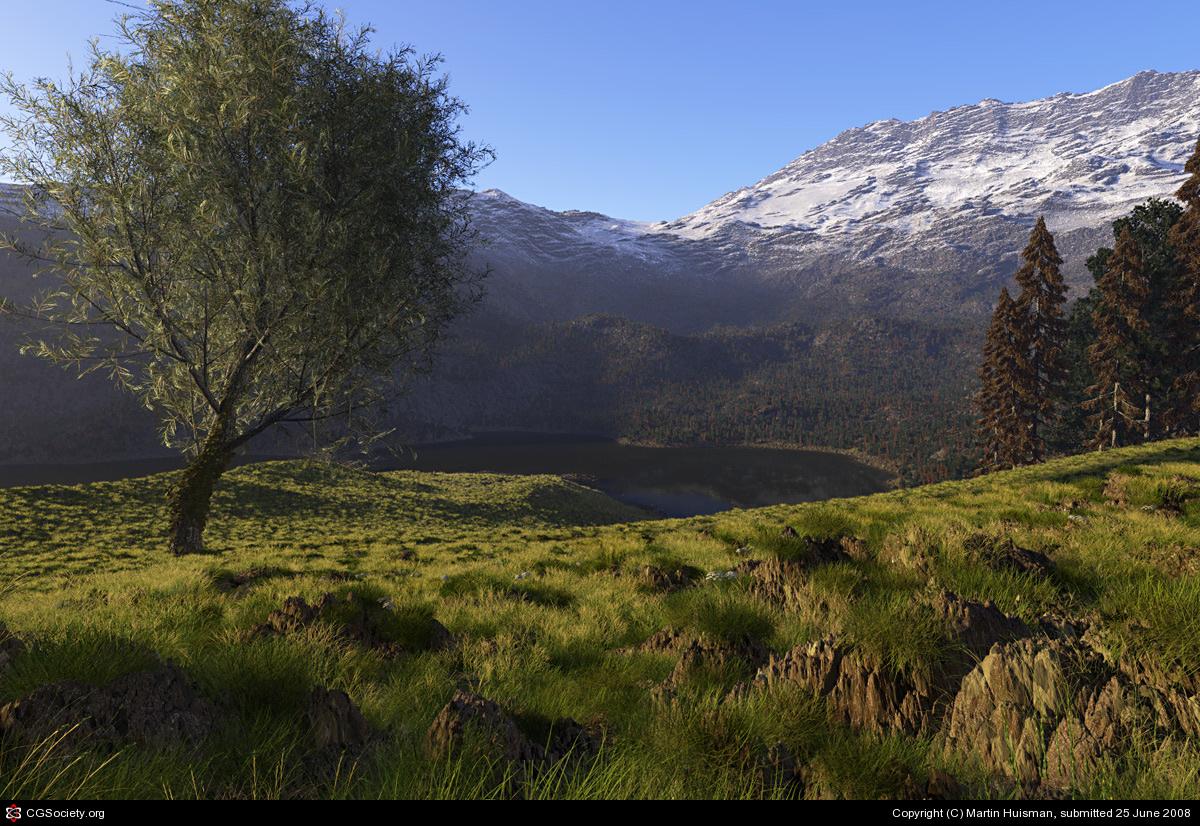 http://features.cgsociety.org/newgallerycrits/g87/147987/147987_1214418561_large.jpg
[Speaker Notes: Levels, maps, terrain, building placement, graphics, texture, modeling, animation, items, ai, quest, skyrim, npcs, features, trees, clutter]
Development costs
Gran Turismo 5 budget: $60 Million [source]
Average AAA game development cost:          $28 Million [source]

For comparison:
Movie budgets
Kick-Ass (2012) : budget of $28 Million
Television
 Game of Thrones : budget approx. $60 Million [source]
Applications of PCG
landscape
terrain
history
mazes
textures
music
compression
items
dungeons
noise
characters
AI
Procedural content in games
Procedural content in games
Examples in commercial games
Game Bits
Basic Functions
Trig
Sine, Cosine, arctan
Amplitude
Frequency
Summation and cancellation
Windowing
Windowed Cosine
Gaussian
Other Functions
Change of coordinates:
Bias
Gain
Smoothstep
Splines
Other Stuff
Table look-up
Modulus